ATAI
Advanced Techniqueof  Artificial Intelligence
ATAI
ChongqingUniversity	AdvancedTechniqueof
of Technology	Artificial Intelligence
Chongqing University of
Technology
Chongqing University	ATAI
of Technology	Advanced Techniqueof
Artificial Intelligence
Chongqing University of Technology
Chongqing University of Technology
Context-aware Inductive Knowledge Graph Completion with Latent Type Constraints and Subgraph Reasoning
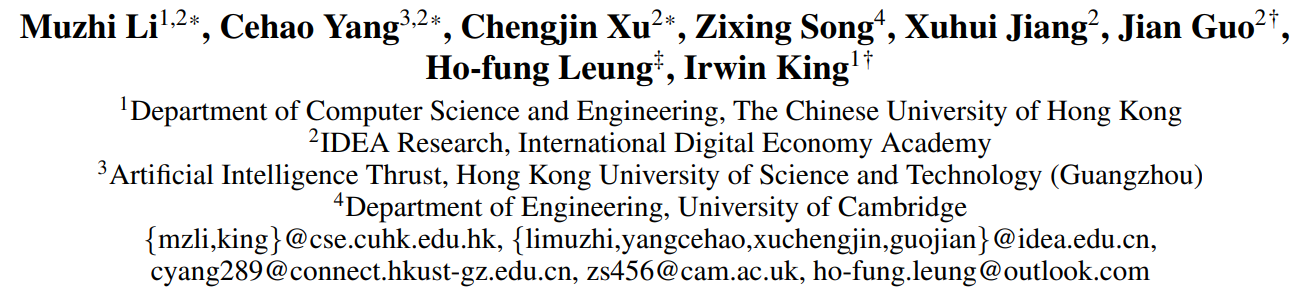 Code:  https://github.com/IDEA-FinAI/CATS
2025.7.16•ChongQing
—— AAAI 2025
Reported by Shunan Yin
1
[Speaker Notes: 具有潜在类型约束和子图推理的上下文感知归纳知识图谱补全]
ATAI
AdvancedTechniqueof
Artificial Intelligence
ATAI
ChongqingUniversity	AdvancedTechniqueof
of Technology	Artificial Intelligence
ChongqingUniversity  of Technology
Motivation
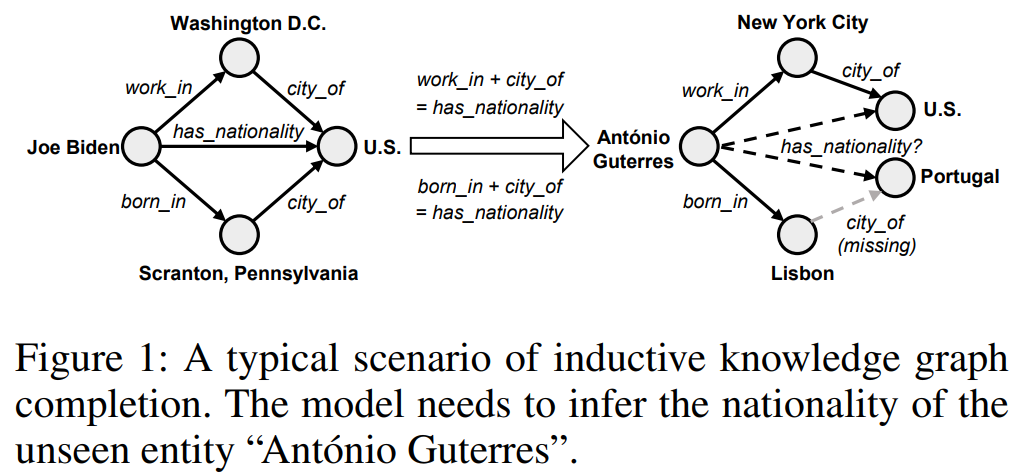 1)Existing methods cannot fully utilize these contexts. (Entity types, reasoning paths, and neighboring facts)

2)LLM-based KGC methods can only re-rank candidate answers provided by previous KGC approaches. Consequently, they are inevitably constrained by the limitations of preceding models.
[Speaker Notes: 训练图：包含三元组 (Joe Biden,born in,Scranton)、(Scranton,city of,U.S.)、(Joe Biden,has nationality,U.S.)。
测试图：查询三元组为 (Antoˊnio Guterres,has nationality,?)，测试图中存在辅助三元组 (Antoˊnio Guterres,born in,Lisbon)、(Lisbon,city of,Portugal)Antoˊnio Guterres（未见实体，测试图独有），Portugal（需预测的尾实体）。
关系序列 r0​=born in，r1​=city of（均在训练图中出现过）。
中间实体 e1​=Lisbon（测试图独有，未见实体）。]
ATAI
AdvancedTechniqueof
Artificial Intelligence
ATAI
ChongqingUniversity	AdvancedTechniqueof
of Technology	Artificial Intelligence
ChongqingUniversity  of Technology
Overview
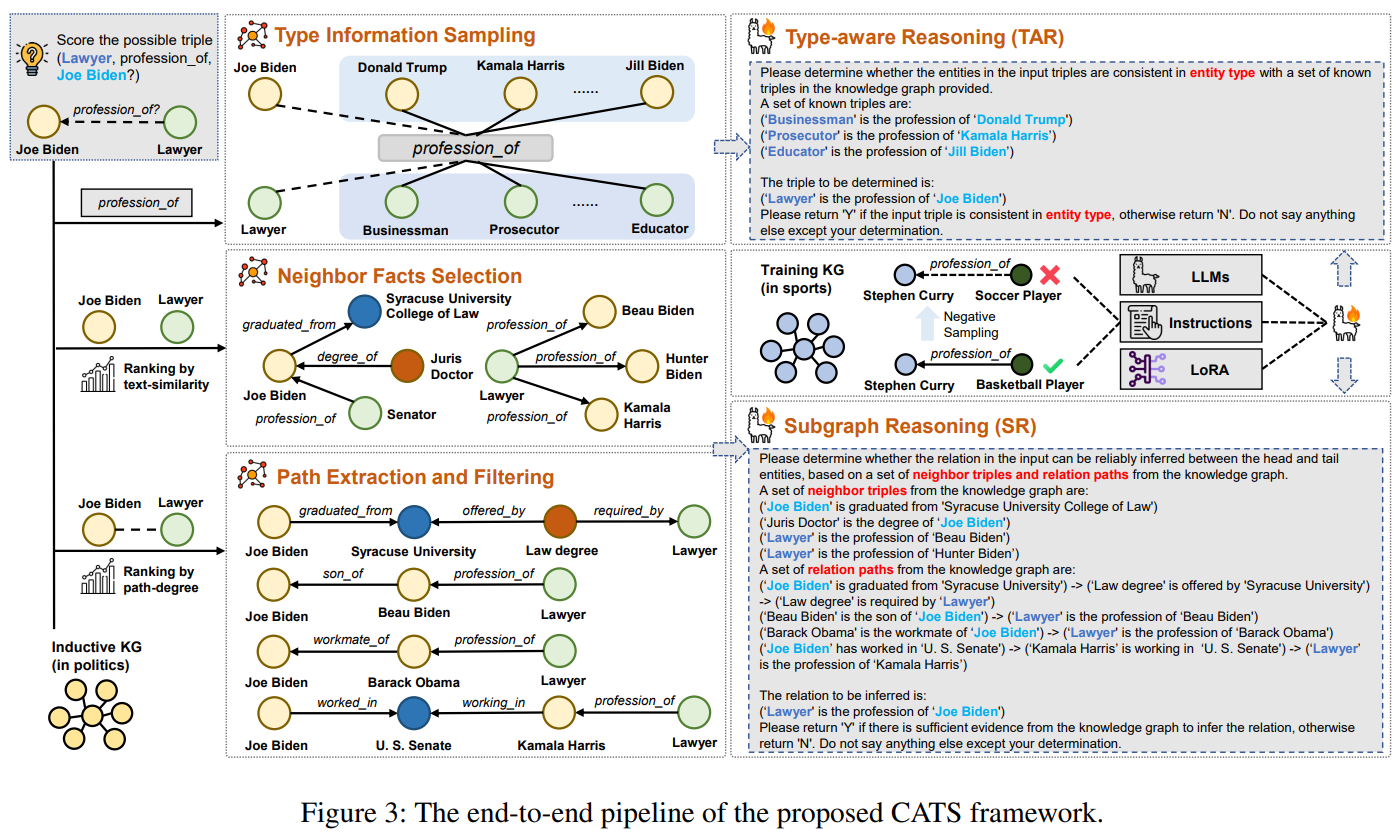 Method
ATAI
AdvancedTechniqueof
Artificial Intelligence
ATAI
ChongqingUniversity	AdvancedTechniqueof
of Technology	Artificial Intelligence
ChongqingUniversity  of Technology
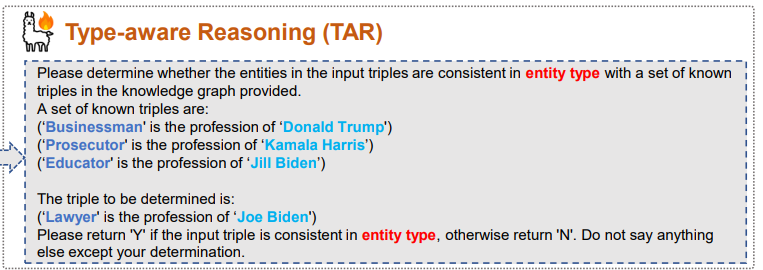 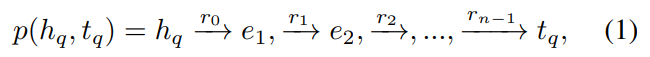 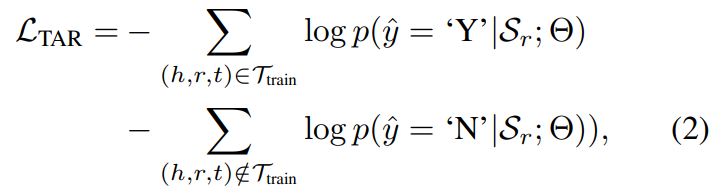 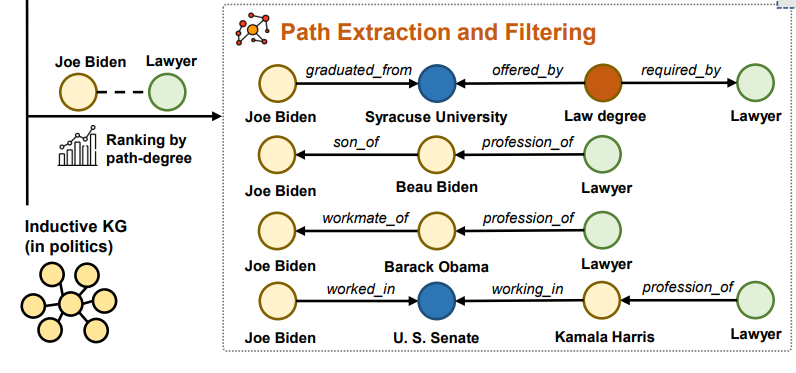 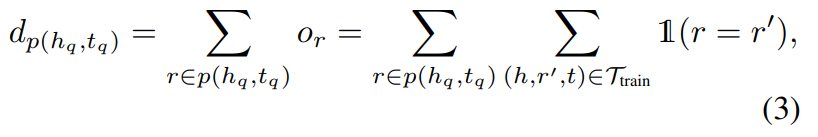 Method
ATAI
AdvancedTechniqueof
Artificial Intelligence
ATAI
ChongqingUniversity	AdvancedTechniqueof
of Technology	Artificial Intelligence
ChongqingUniversity  of Technology
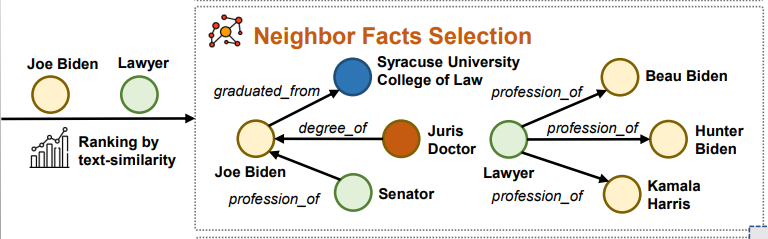 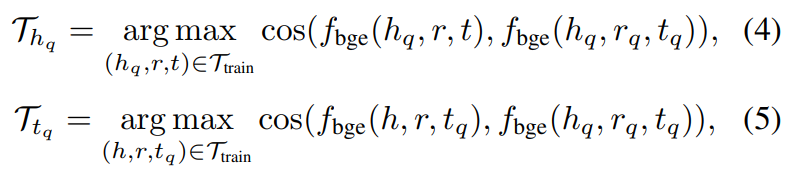 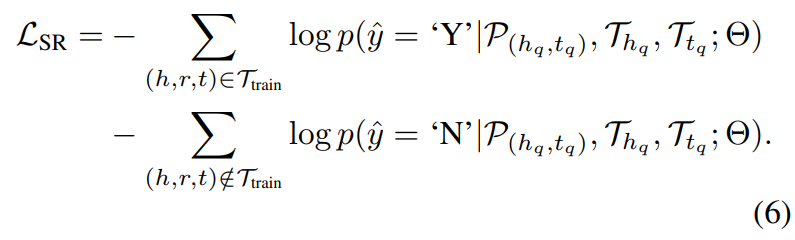 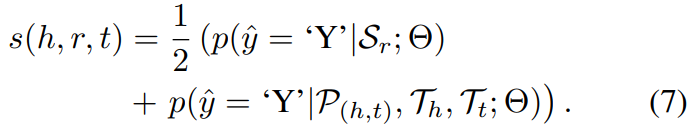 ATAI
AdvancedTechniqueof
Artificial Intelligence
ATAI
ChongqingUniversity	AdvancedTechniqueof
of Technology	Artificial Intelligence
ChongqingUniversity  of Technology
Experiments
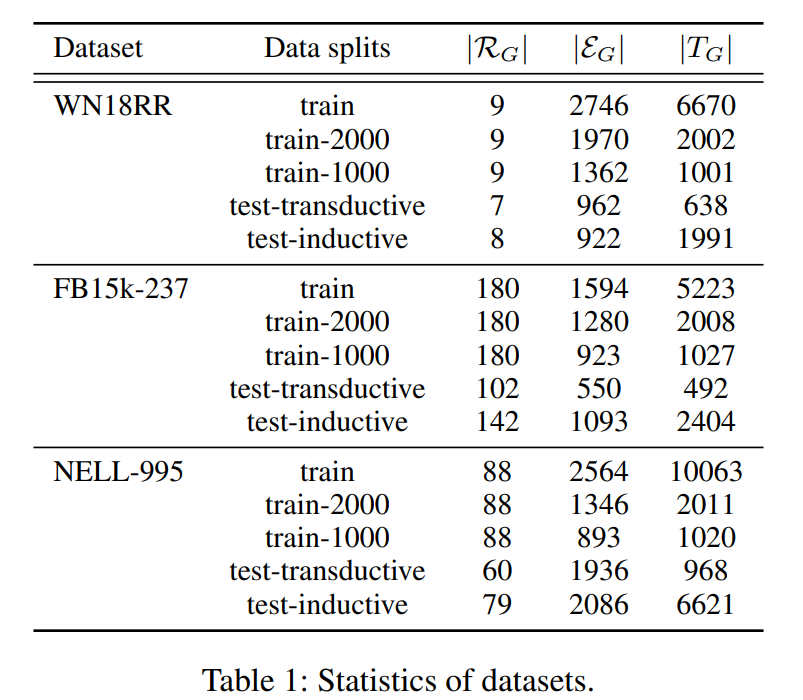 Experiments
ATAI
AdvancedTechniqueof
Artificial Intelligence
ATAI
ChongqingUniversity	AdvancedTechniqueof
of Technology	Artificial Intelligence
ChongqingUniversity  of Technology
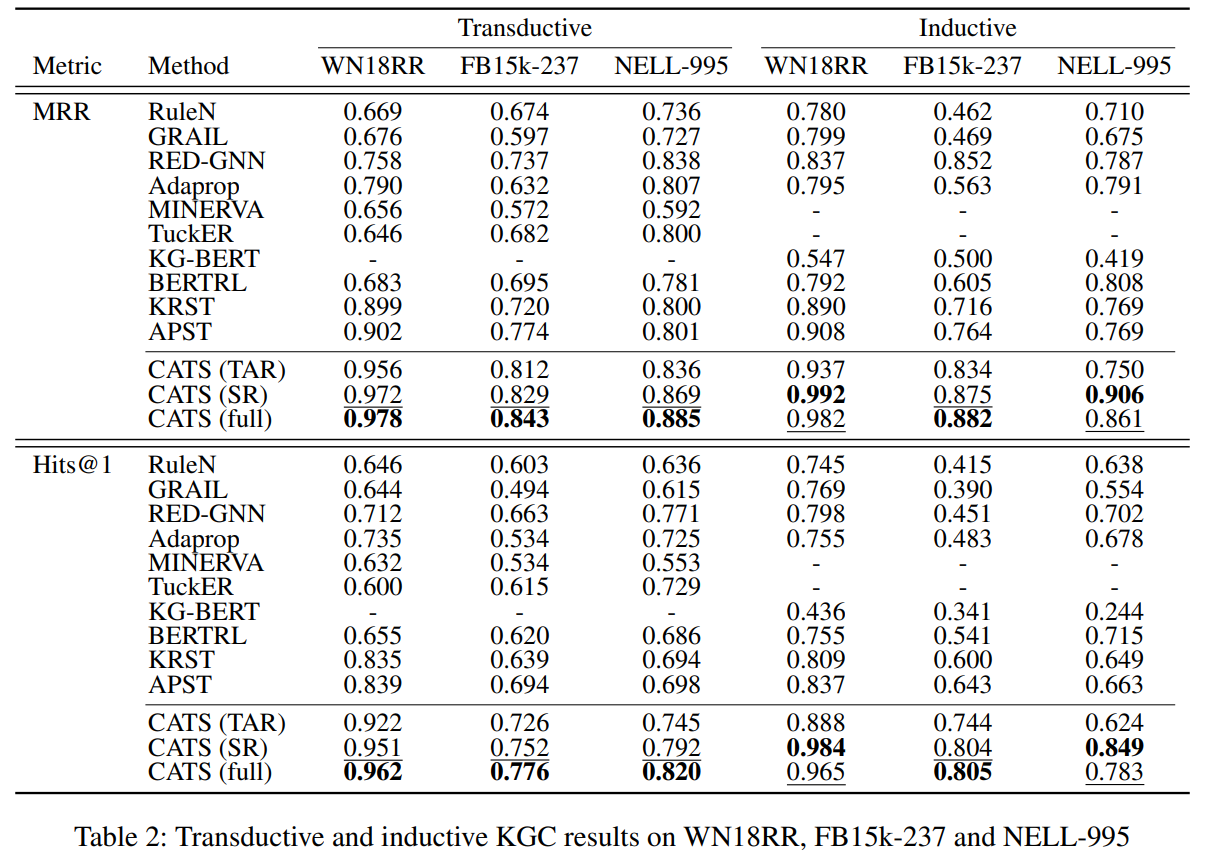 Experiments
ATAI
AdvancedTechniqueof
Artificial Intelligence
ATAI
ChongqingUniversity	AdvancedTechniqueof
of Technology	Artificial Intelligence
ChongqingUniversity  of Technology
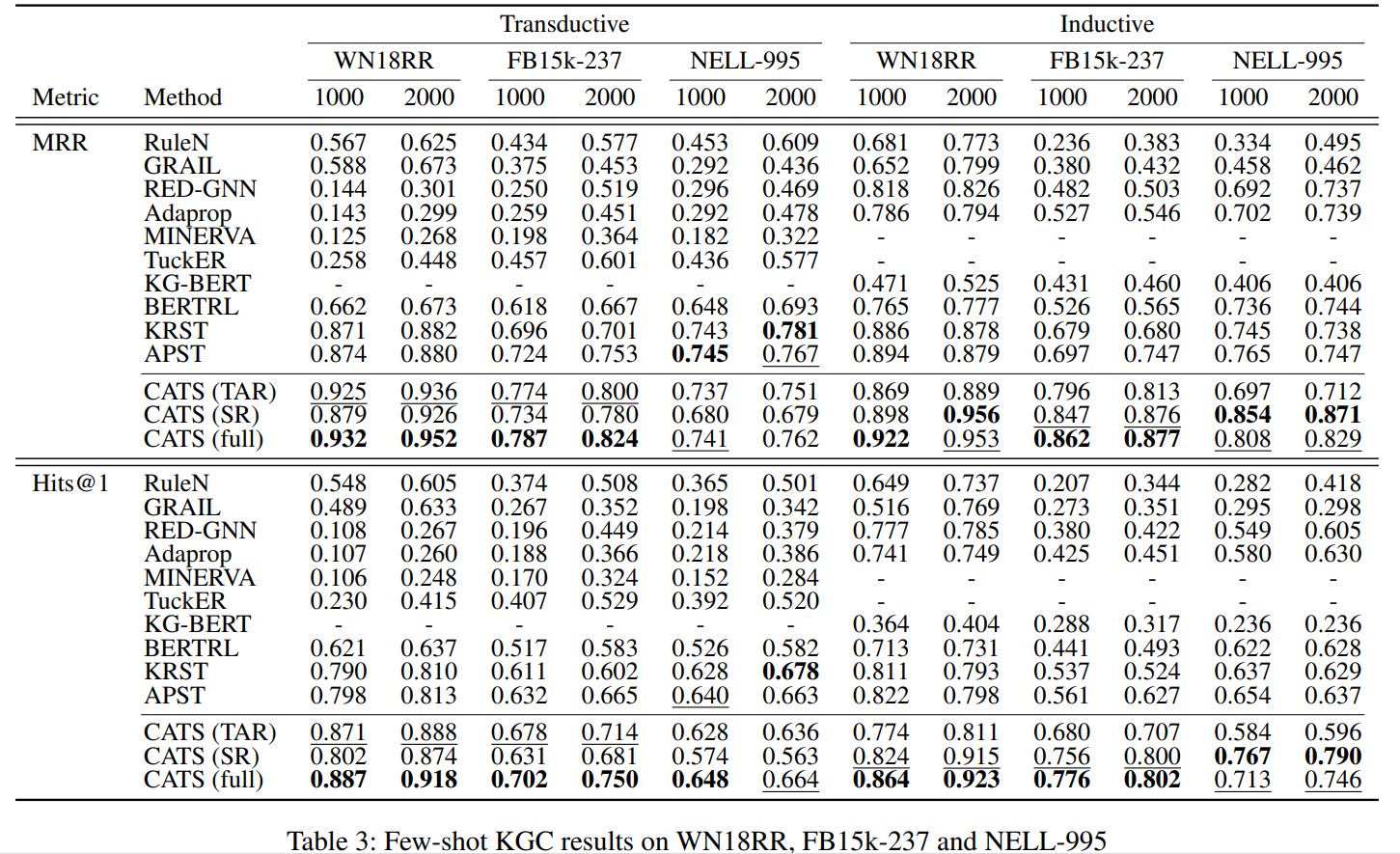 ATAI
AdvancedTechniqueof
Artificial Intelligence
ATAI
ChongqingUniversity	AdvancedTechniqueof
of Technology	Artificial Intelligence
ChongqingUniversity  of Technology
Experiments
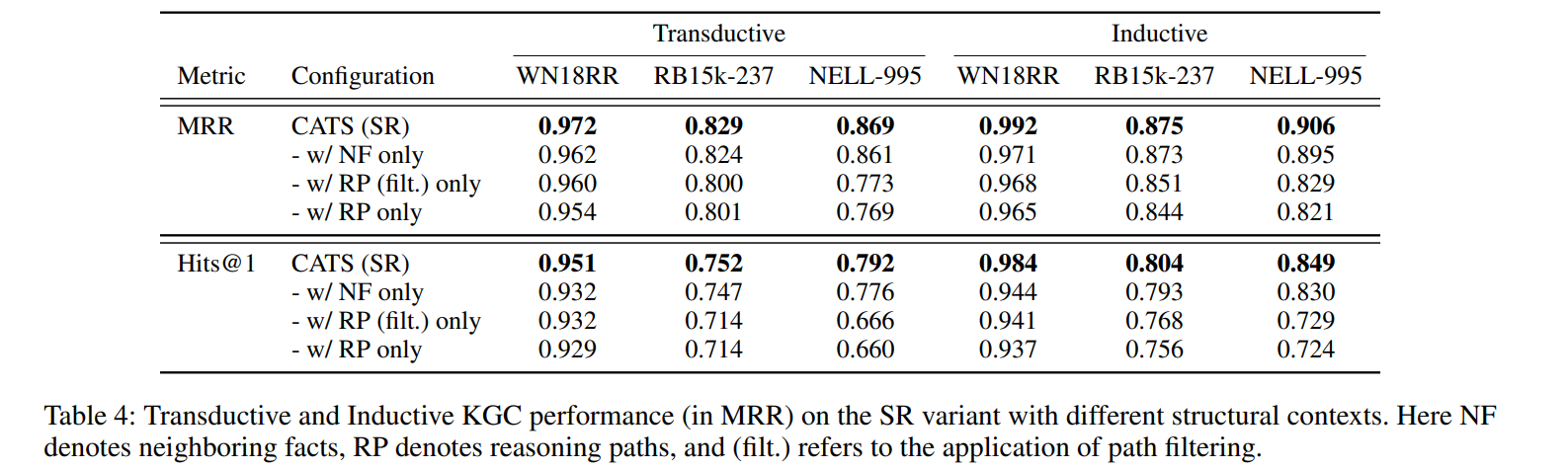 ATAI
AdvancedTechniqueof
Artificial Intelligence
ATAI
ChongqingUniversity	AdvancedTechniqueof
of Technology	Artificial Intelligence
ChongqingUniversity  of Technology
Experiments
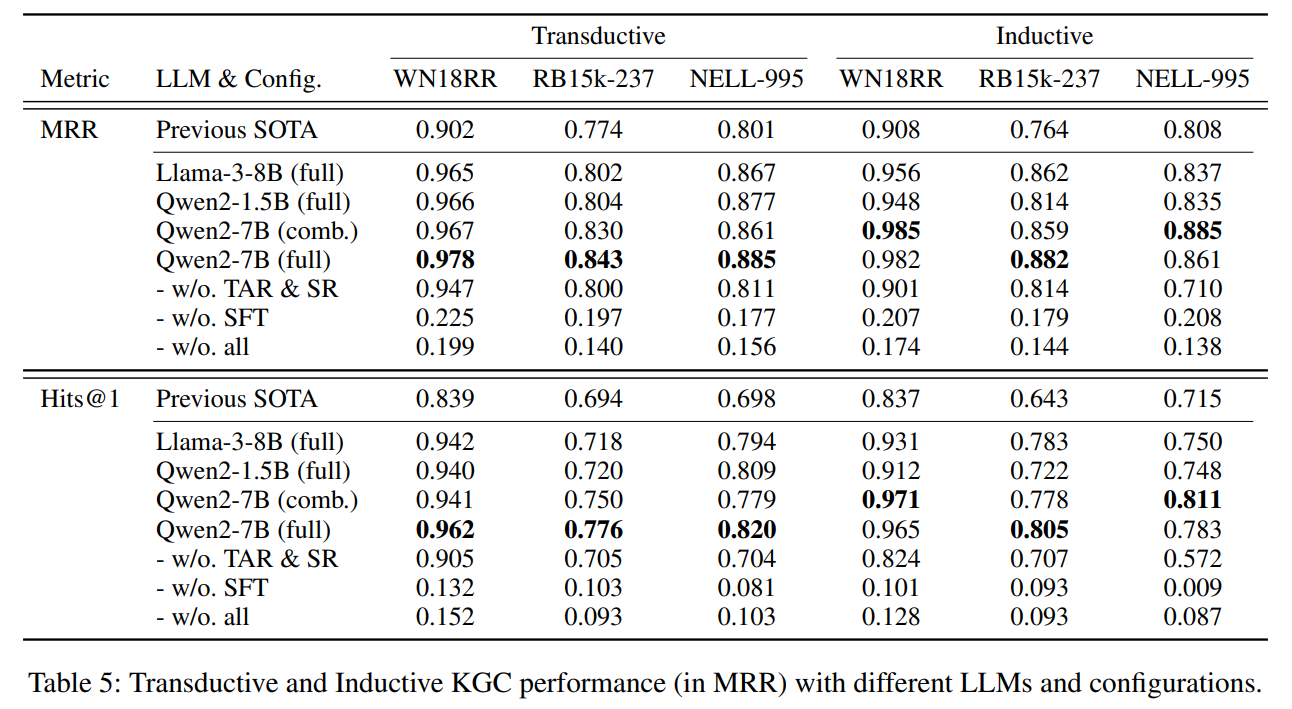 ATAI
AdvancedTechniqueof
Artificial Intelligence
ATAI
ChongqingUniversity	AdvancedTechniqueof
of Technology	Artificial Intelligence
ChongqingUniversity  of Technology
Thanks!